Sv. Ivan Pavao II.
Izradila Ana cvetičanin
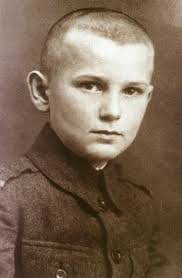 Djetinstvo
Život prije proglašenja
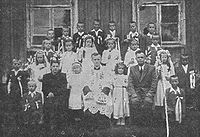 Proglašenje papom
Karol Jozef Wojtyla postaje papa 16. listopada  1978.godine,te uzima ime Ivan Pavao II.
Za svoje vladavine odredio je smjer Crkve u 21.st.,davao hrabre odgovore, sudjelovao na mirovnim incijativima,zalagao se za bolje odnose sa drugim vjerama,za pravdu ,zajedništvo I solidarnost na temeljima Evanđelja
Posebno je bio osjetljiv prema slabima I nemoćnima
Puno je putovao-papa putnik
Osvajao srca mnogih,te ga se I danas rado sjećamo
Preminuo je 2.travnja.2005.godine
Proglašen blaženim 1.svibnja 2011.godine
Proglašen svetim 27.travnja 2014.godine
Izvori informacija I fotografija
Wikipedija
www.jelkovec.zupa.hr
www.medjugorje-info.com
www.hkm.hr
Hvala na pozornosti!
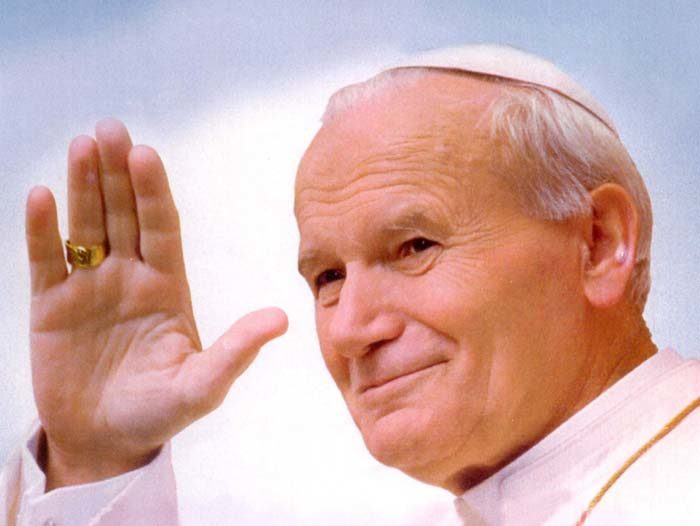